К 70-ЛЕТИЮ ПОСТАНОВЛЕНИЯ 
«О ПЛАНЕ ПОЛЕЗАЩИТНЫХ ЛЕСОНАСАЖДЕНИЙ, ВНЕДРЕНИЯ ТРАВОПОЛЬНЫХ СЕВООБОРОТОВ, СТРОИТЕЛЬСТВА ПРУДОВ И ВОДОЁМОВ 
ДЛЯ ОБЕСПЕЧЕНИЯ ВЫСОКИХ И УСТОЙЧИВЫХ УРОЖАЕВ 
В СТЕПНЫХ И ЛЕСОСТЕПНЫХ РАЙОНАХ 
ЕВРОПЕЙСКОЙ ЧАСТИ СССР»
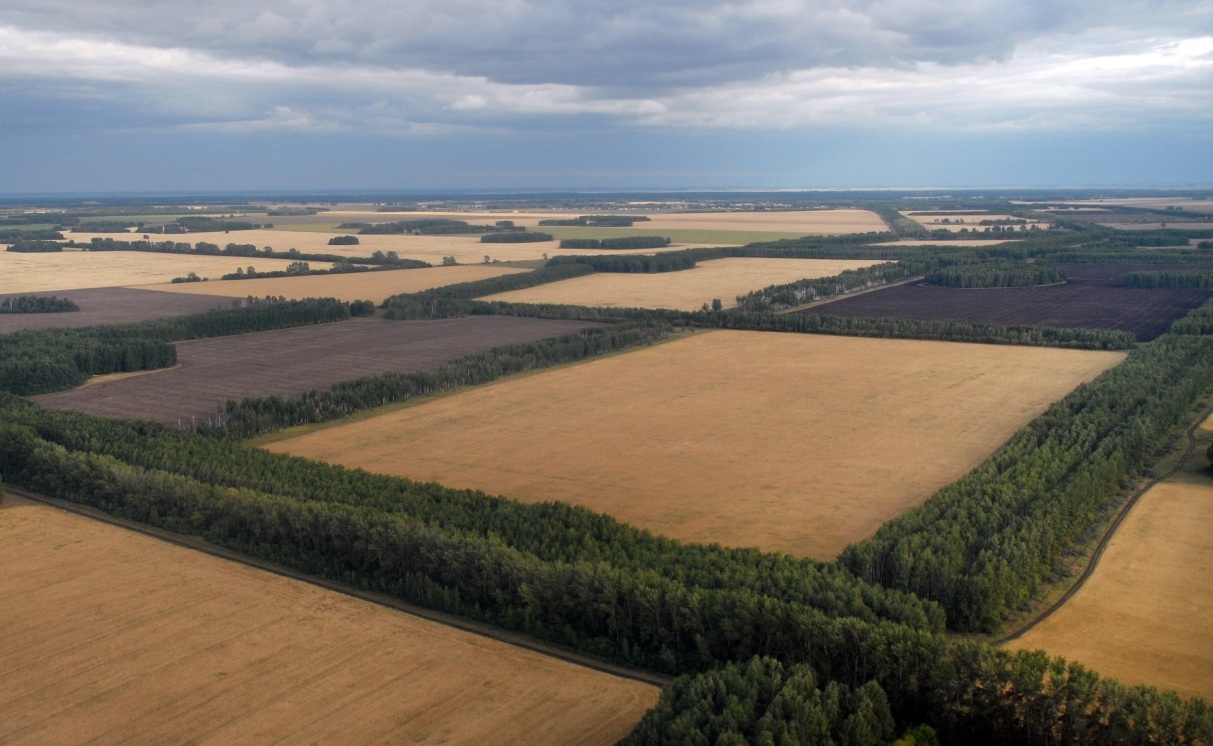 Академик РАН, д.с.-х.н., 
директор ФНЦ агроэкологии РАН 
К. Н. Кулик
Схема размещения государственных лесных защитных полос 
и полезащитных лесонасаждений
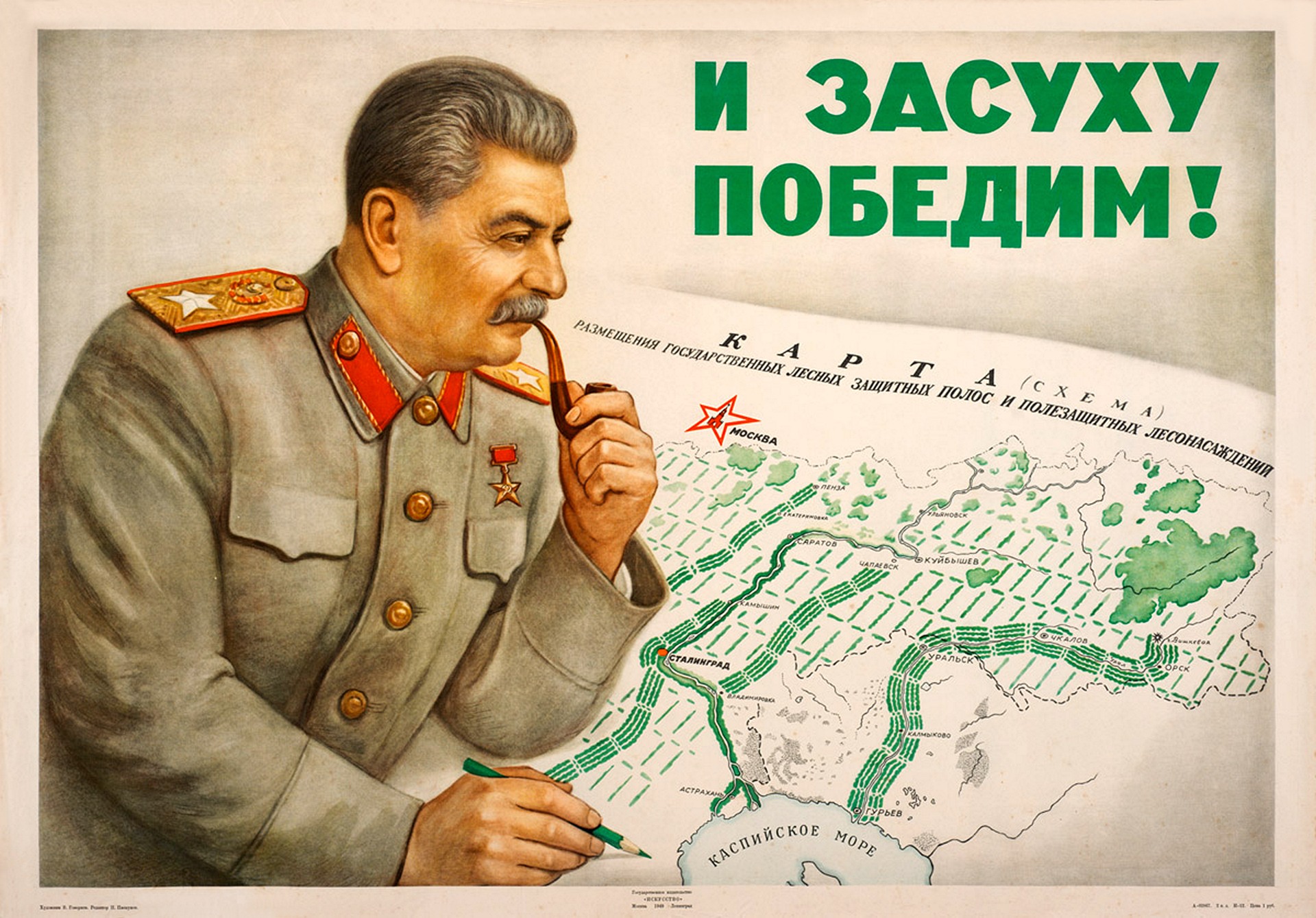 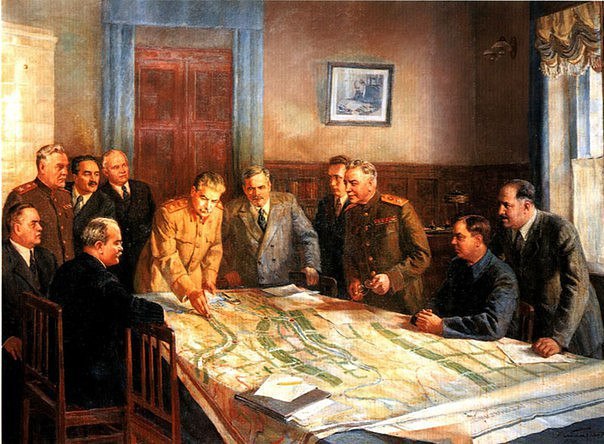 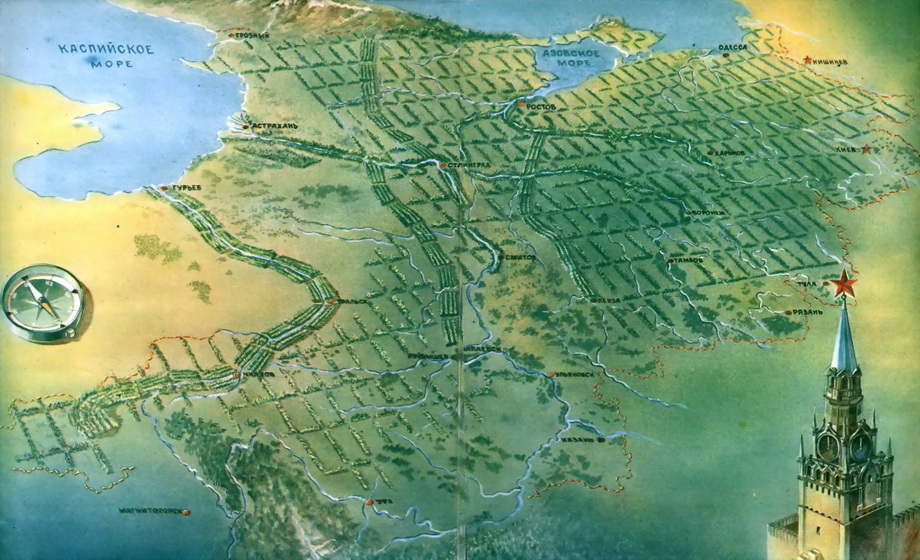 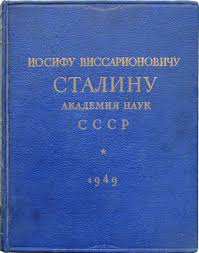 2
Облесение и закрепление песков в степных и полупустынных районах Европейской части СССР
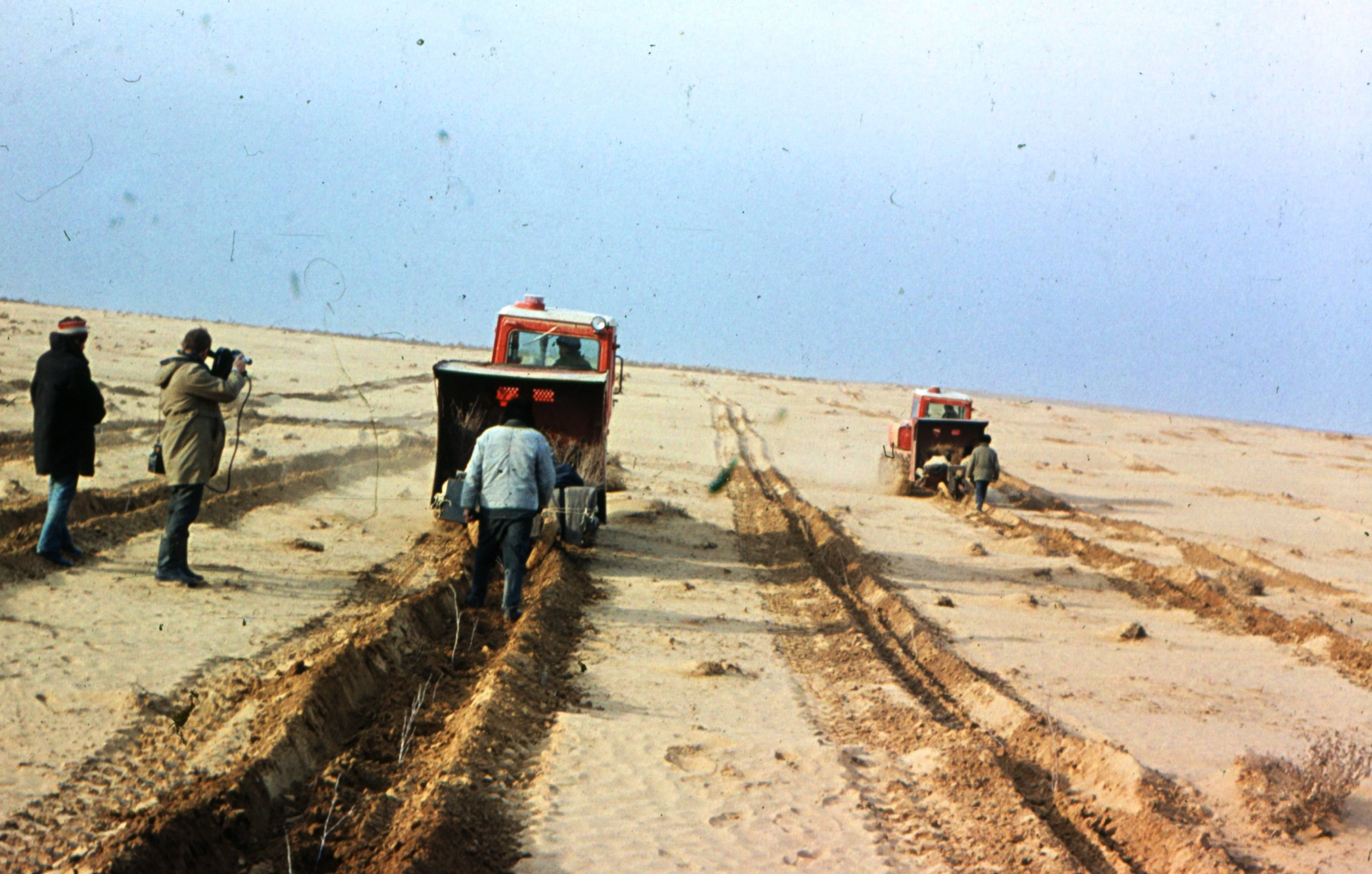 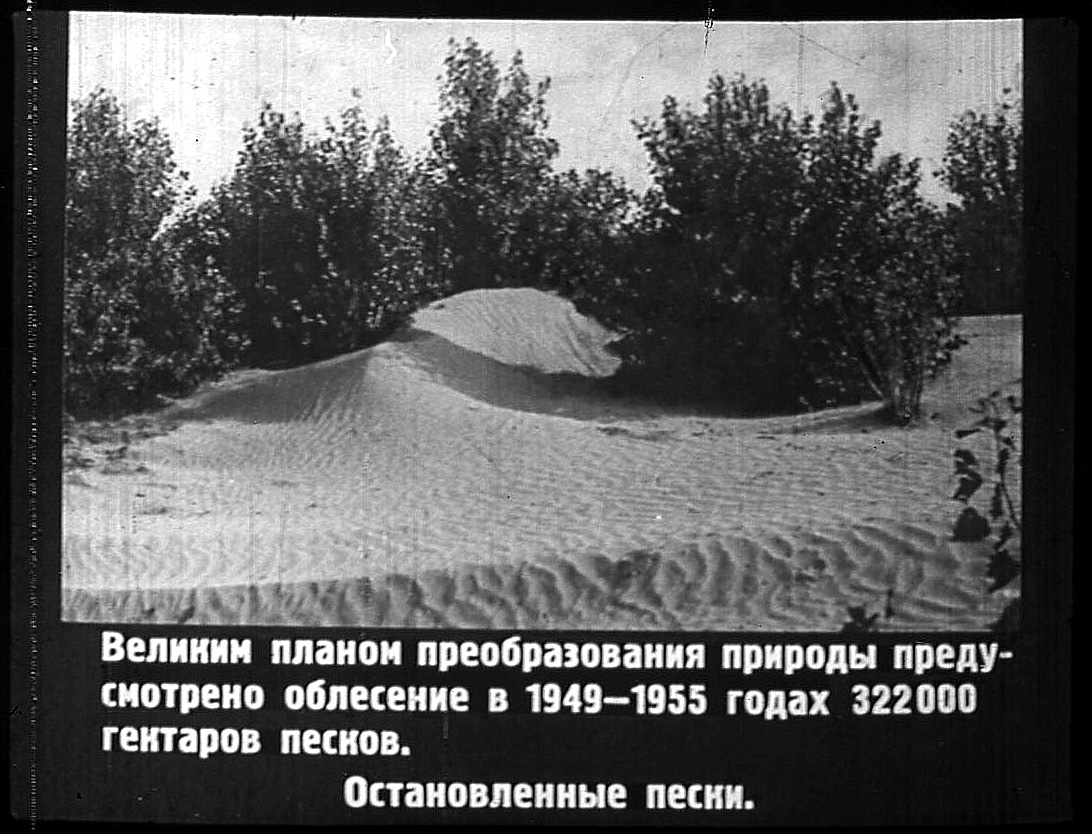 3
Схематическая карта великих строек коммунизма, 
новых ирригационных систем и лесных полос
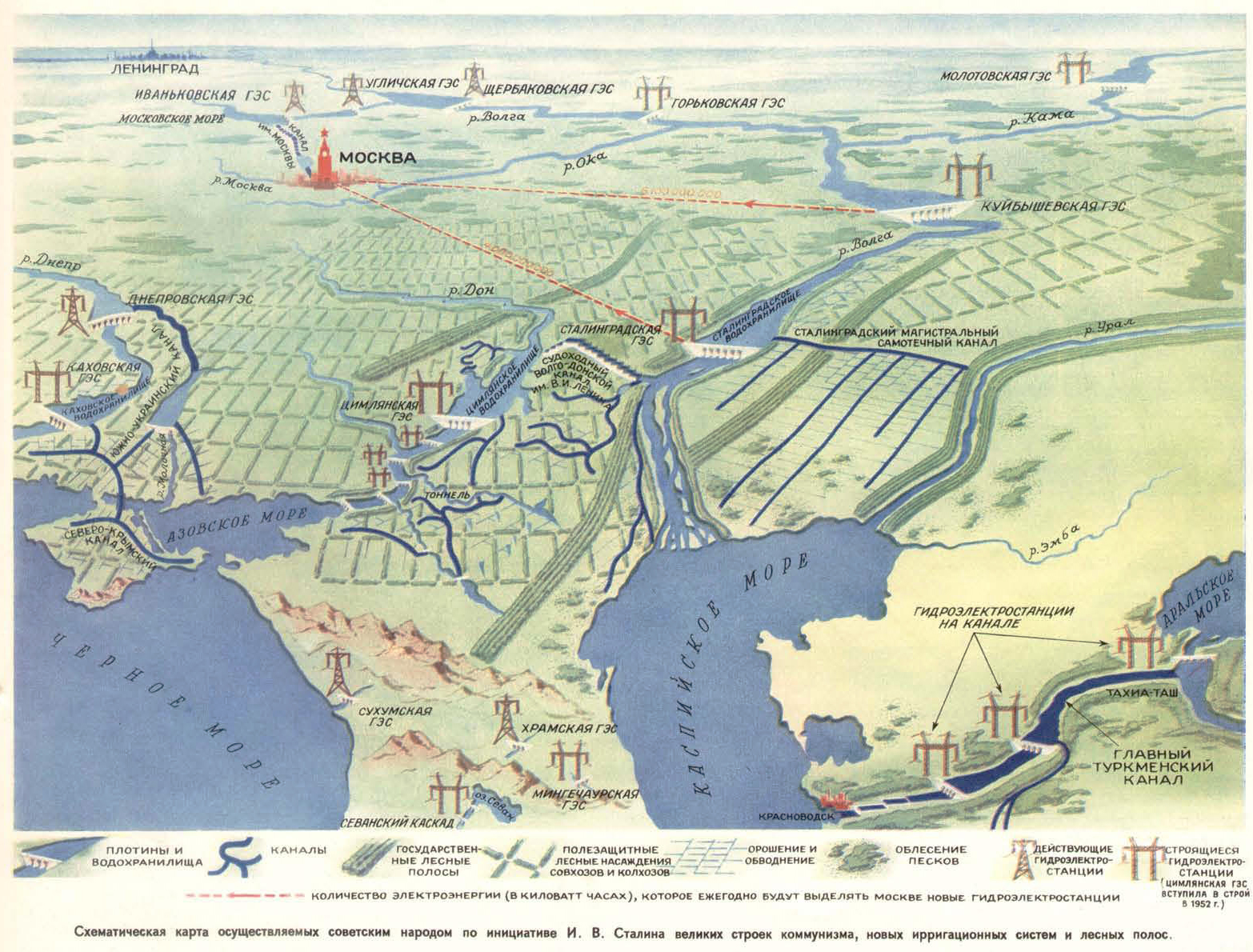 4
Плотина Цимлянской ГЭС
Статья в научном журнале 
о Волго-Донском канале
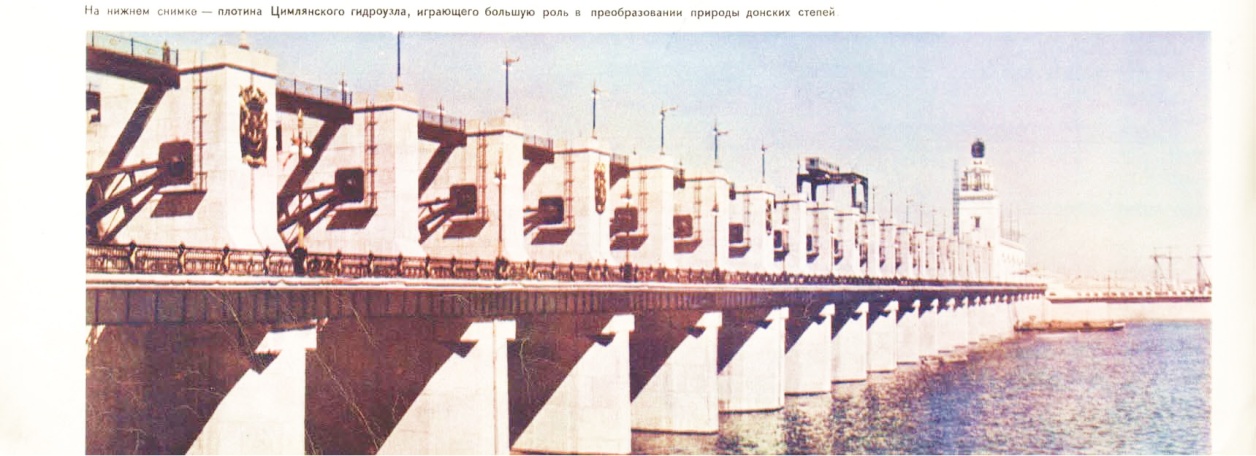 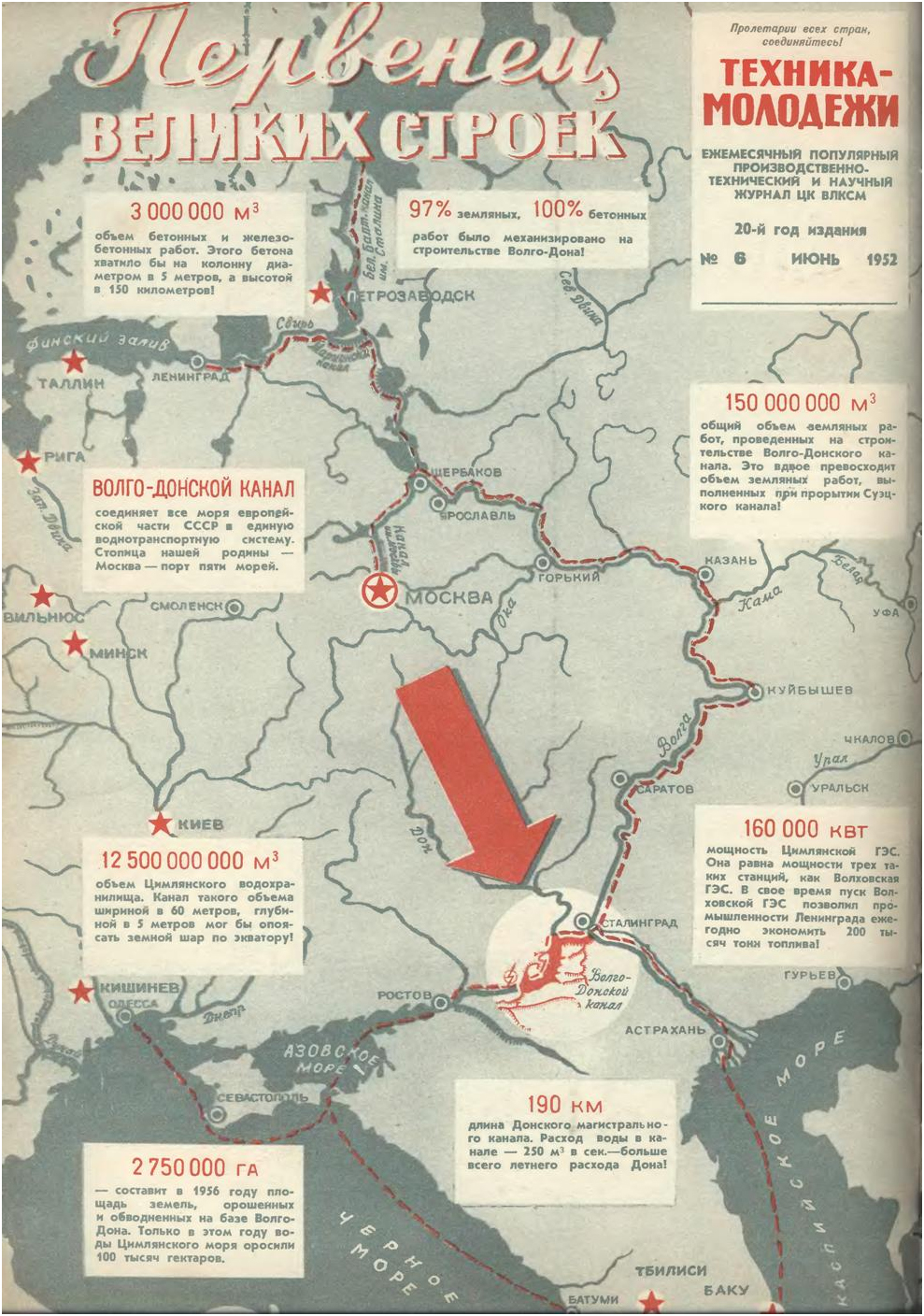 Корабль «Иосиф Сталин» проходит через шлюз Волго-Донского судоходного канала
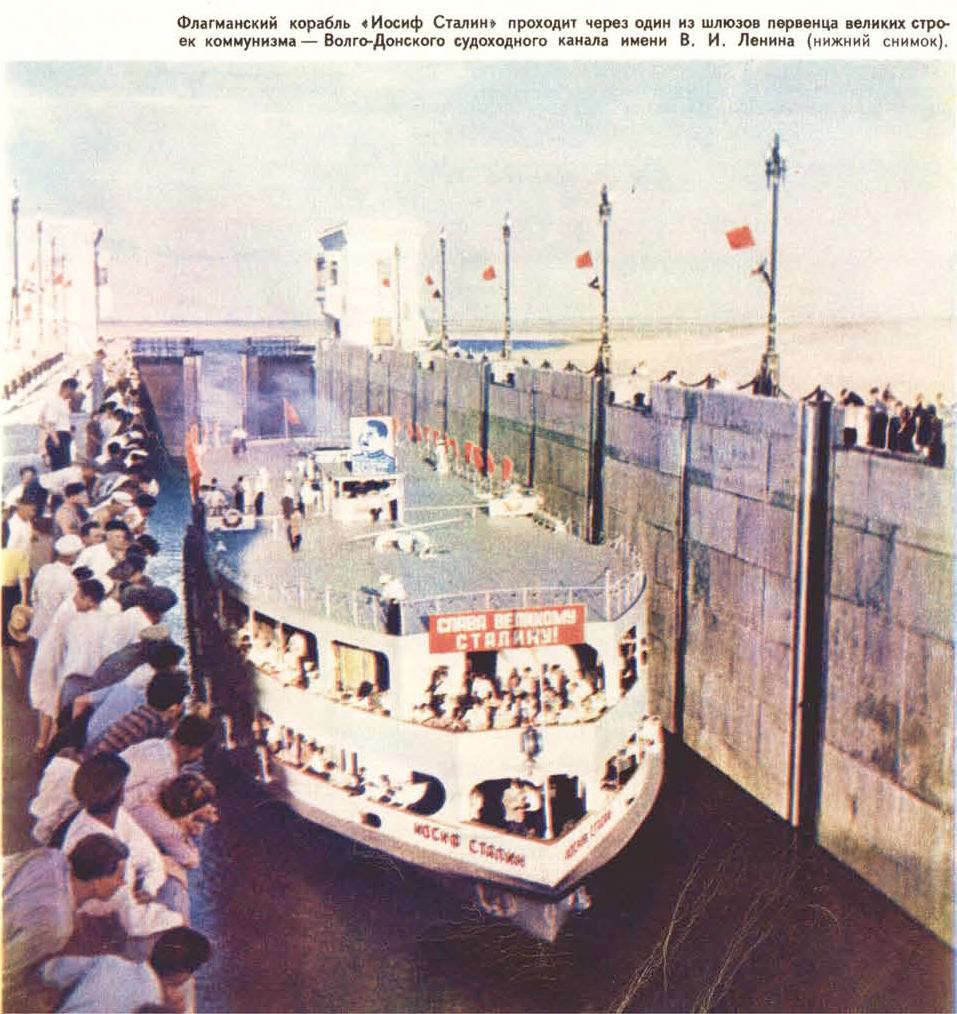 5
Травопольная система земледелия
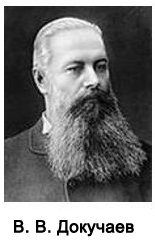 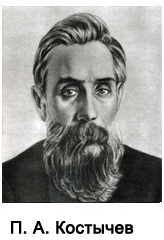 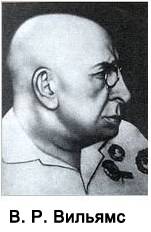 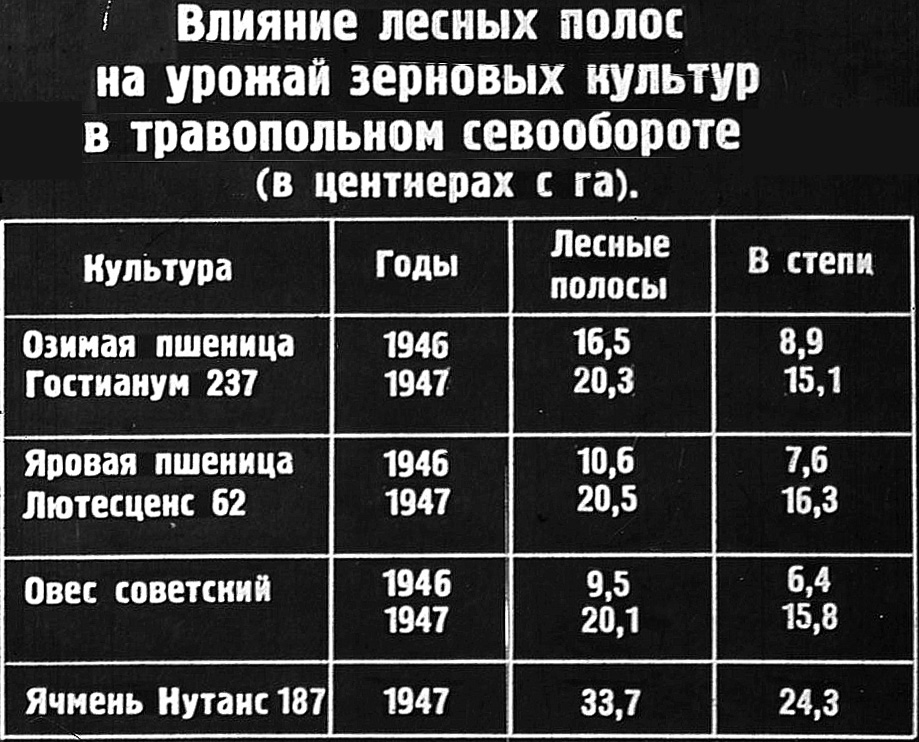 Ростовская область, Сальский район
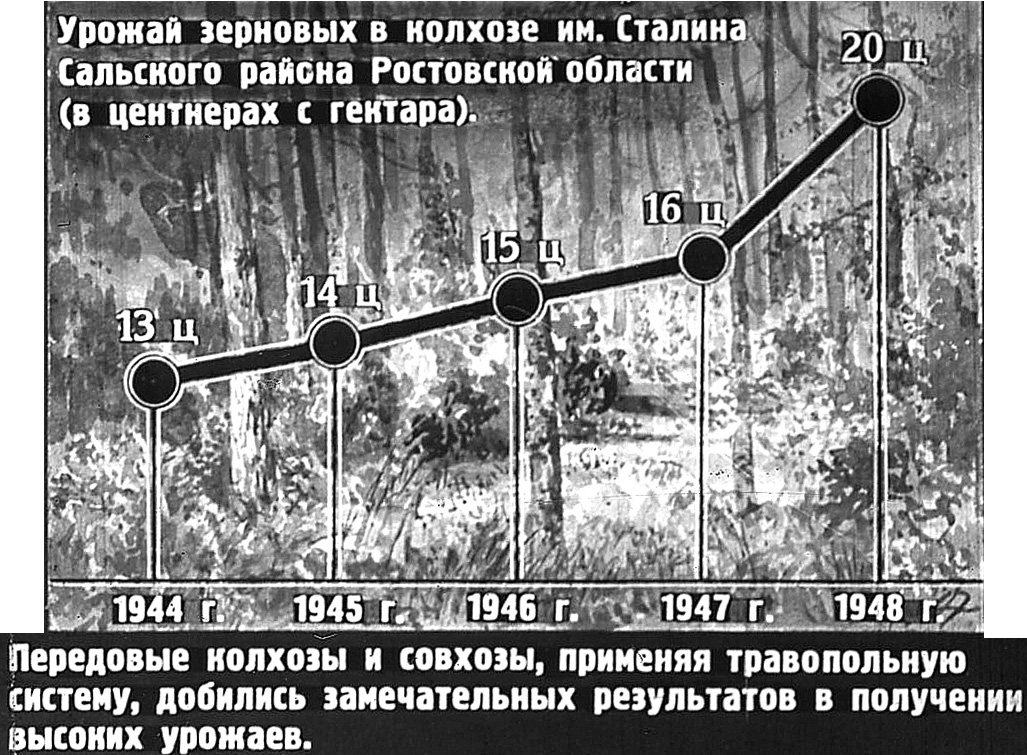 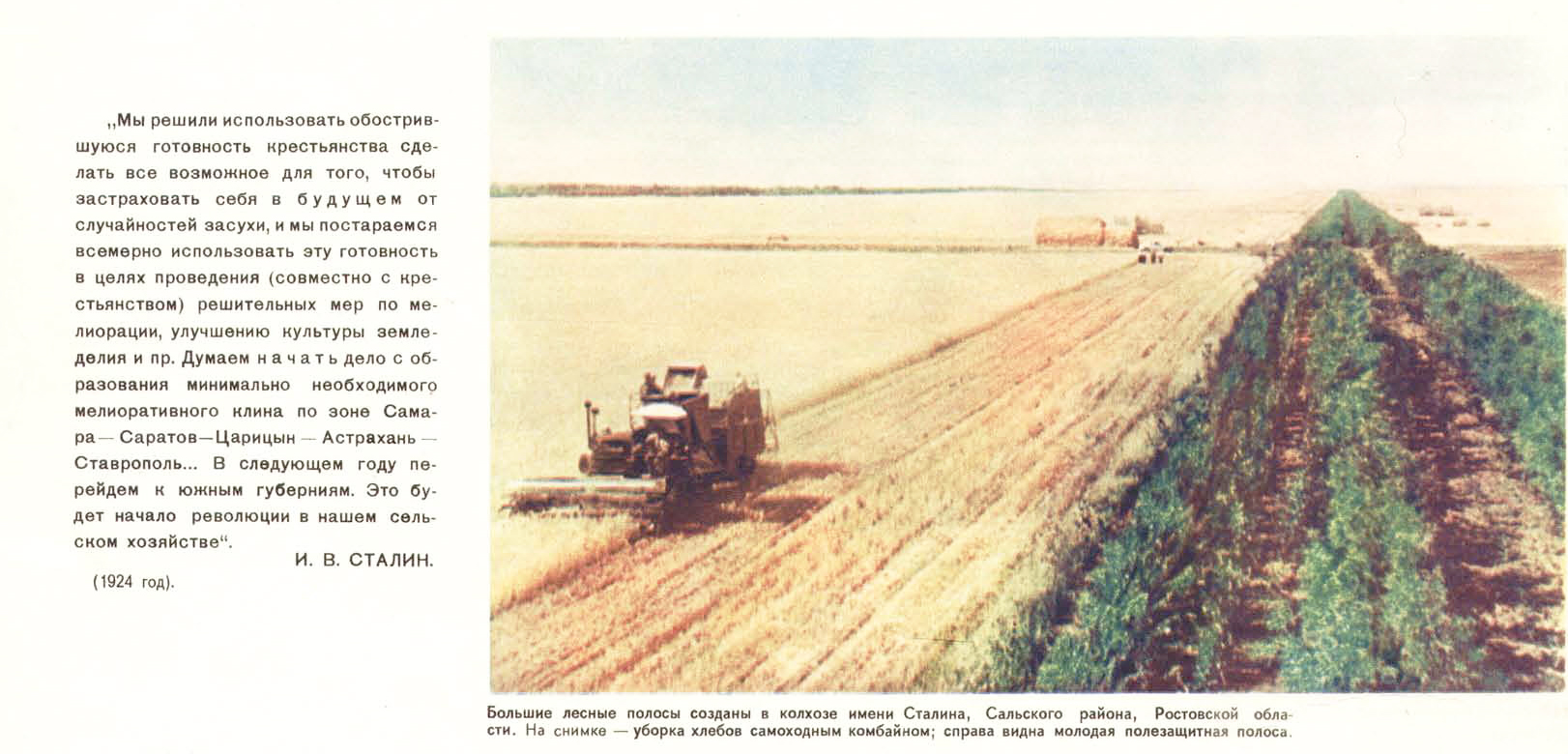 6
Посадка лесных полос
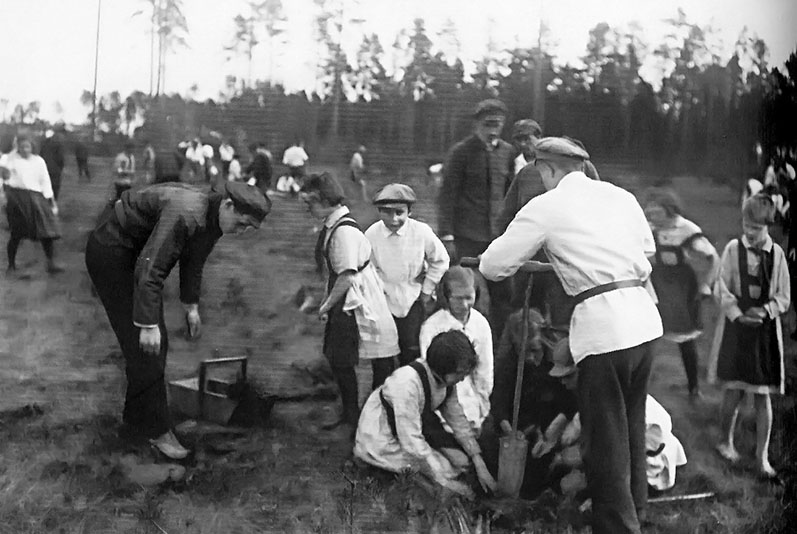 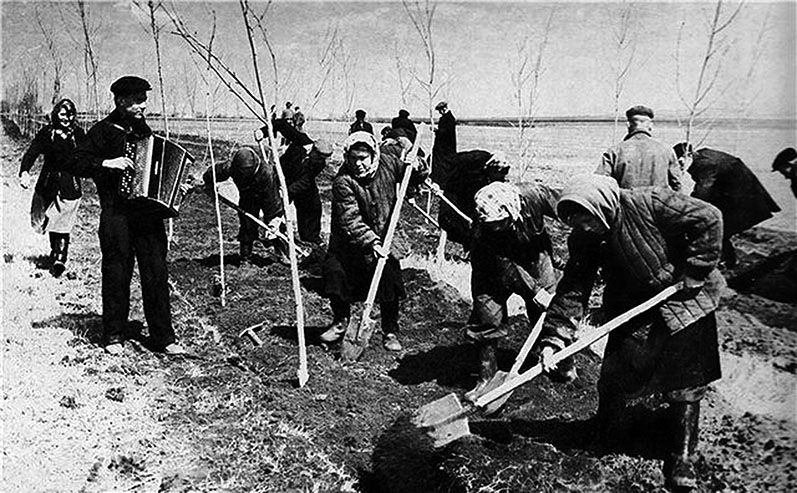 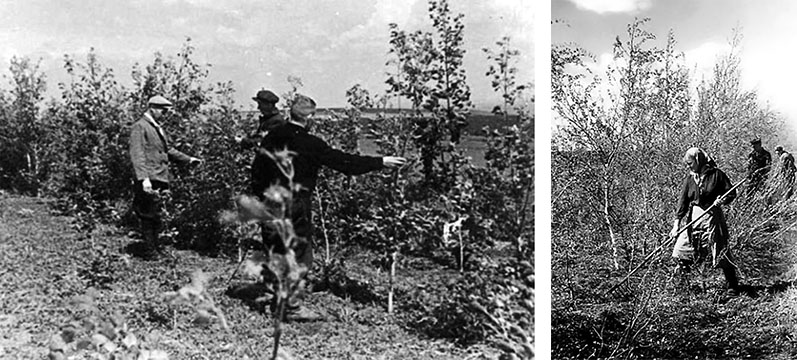 7
Советские агитационные плакаты
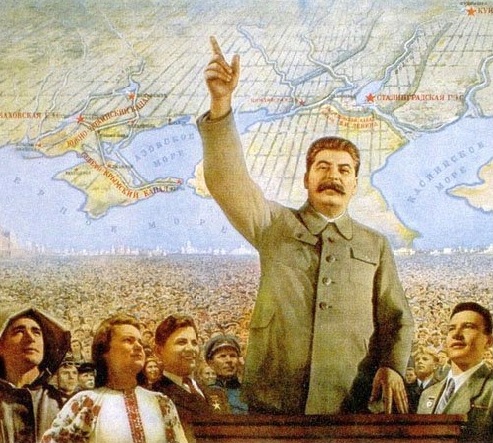 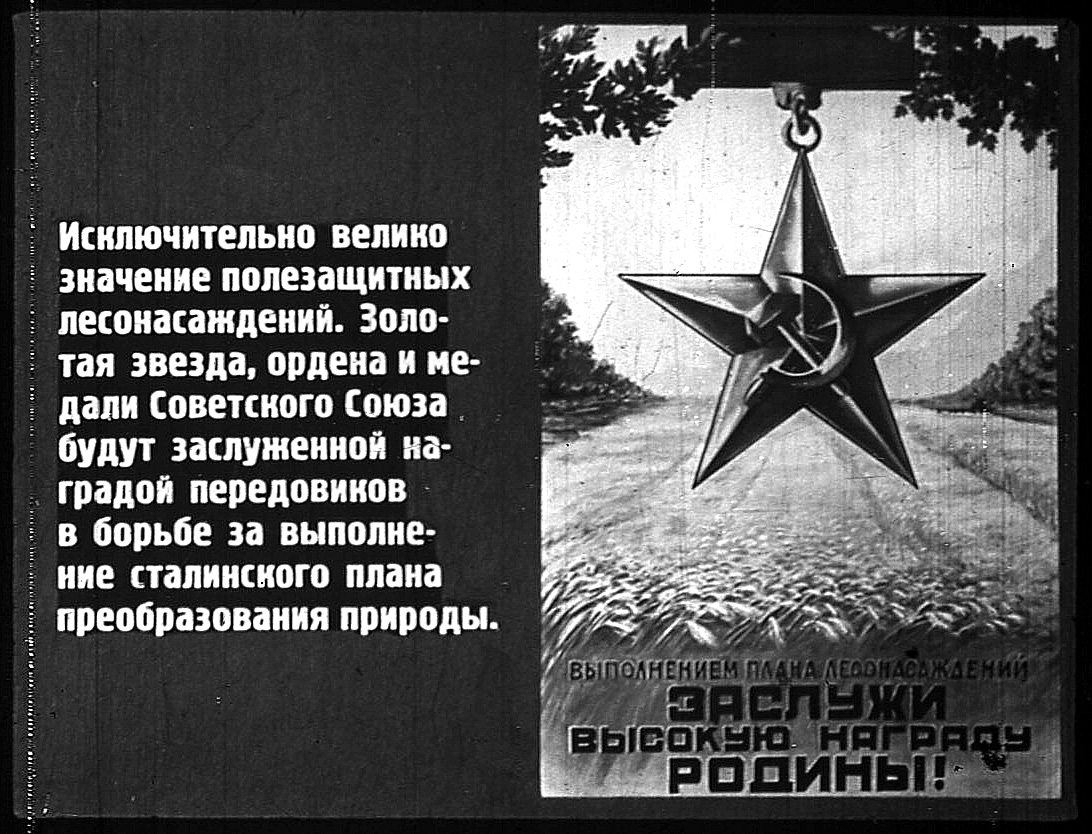 8
Советские агитационные плакаты
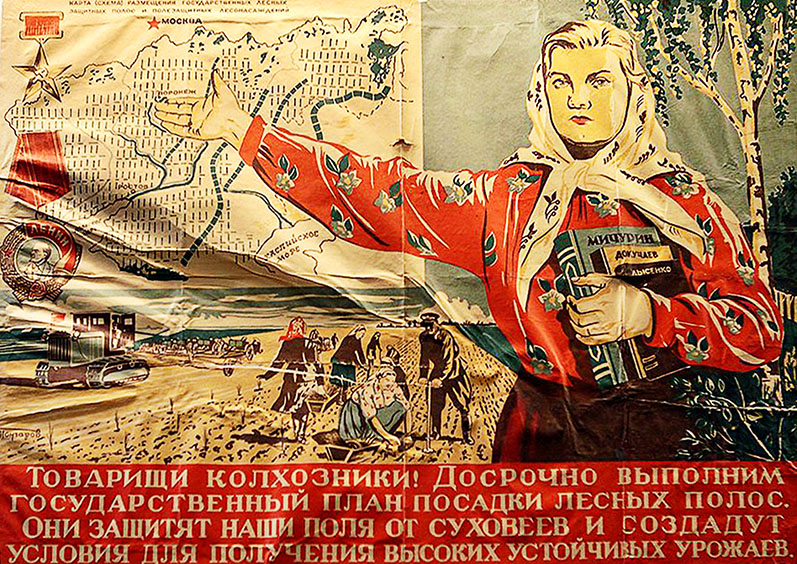 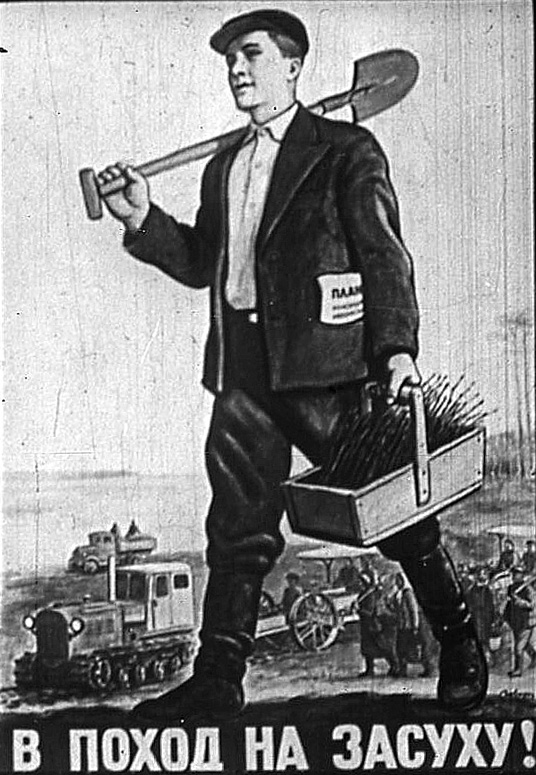 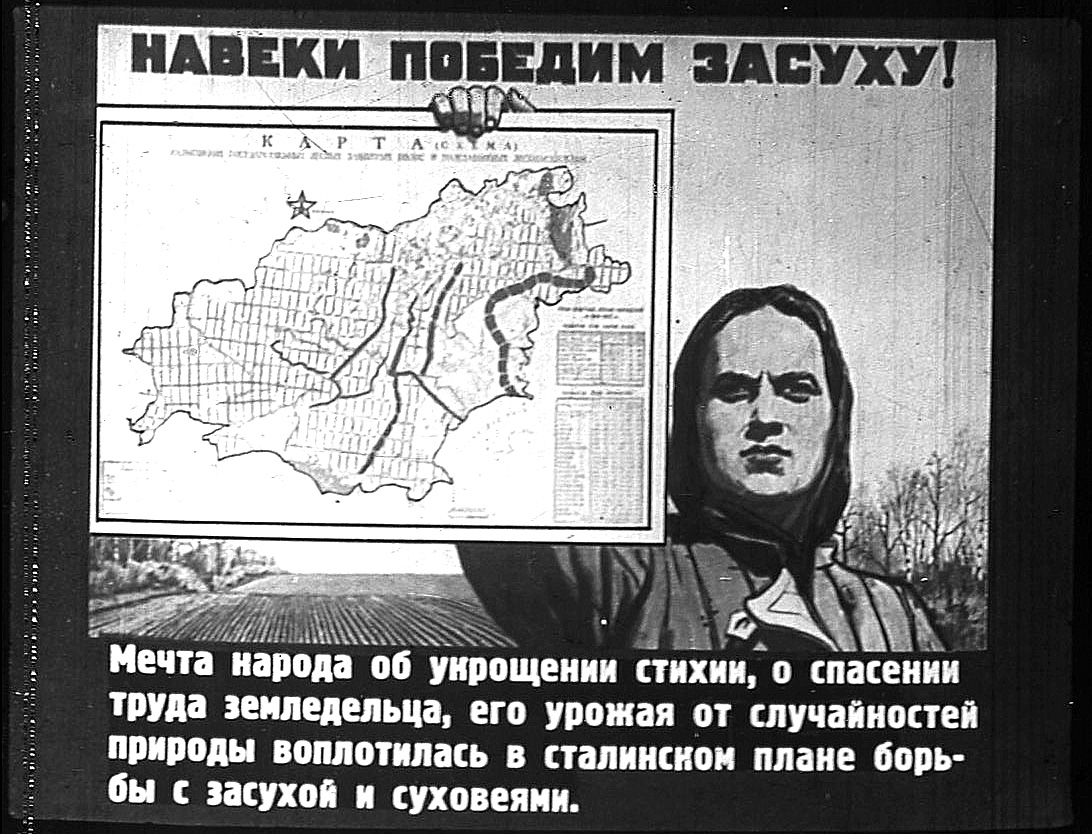 9
Освоение целинных и залежных земель
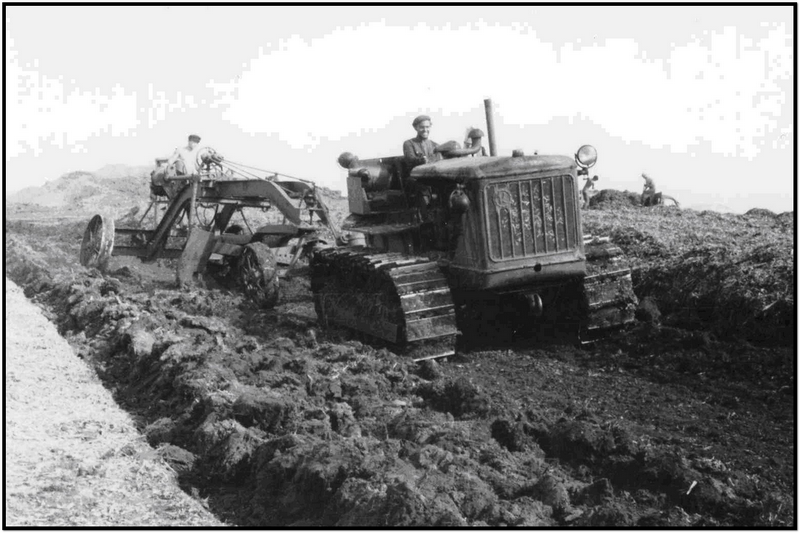 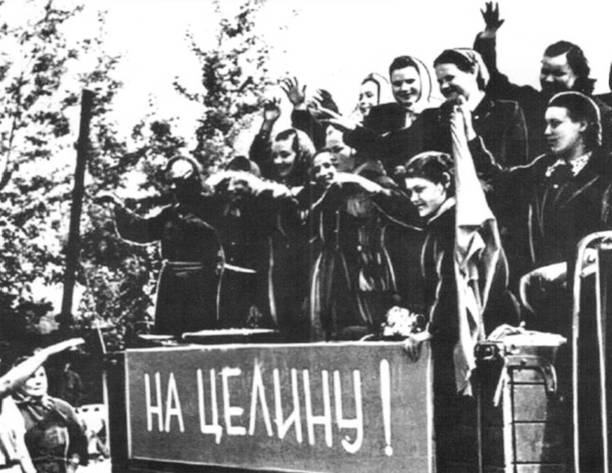 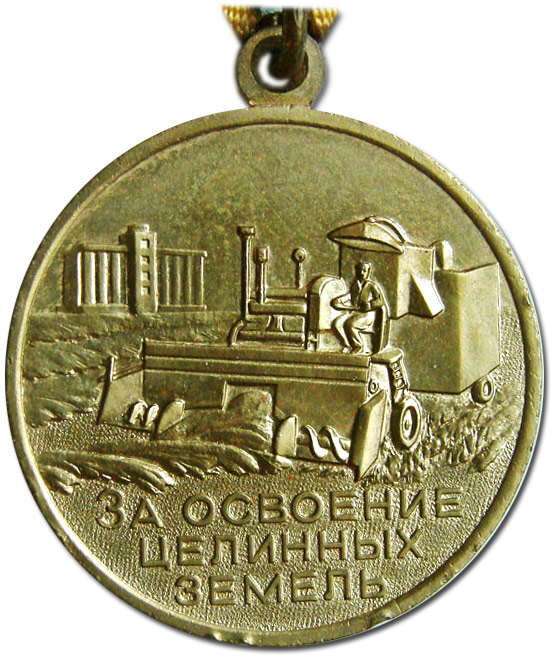 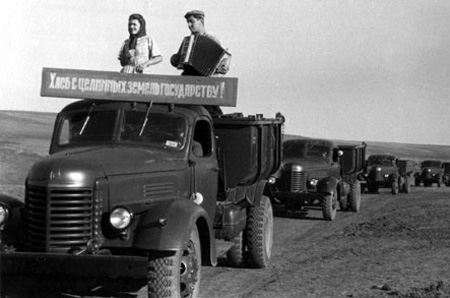 10
Пыльные бури в 1962-1963 гг.
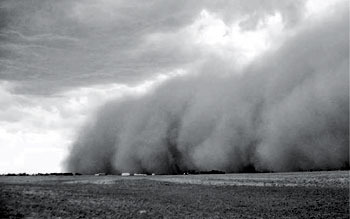 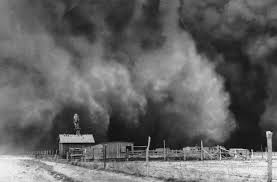 600 тонн золота 
из резерва СССР
=
13 млн тонн зерна
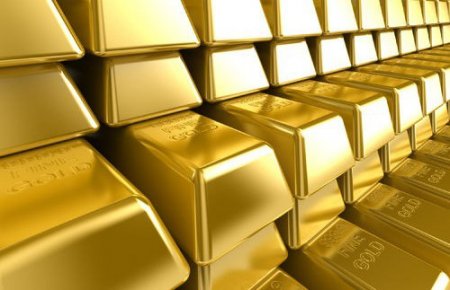 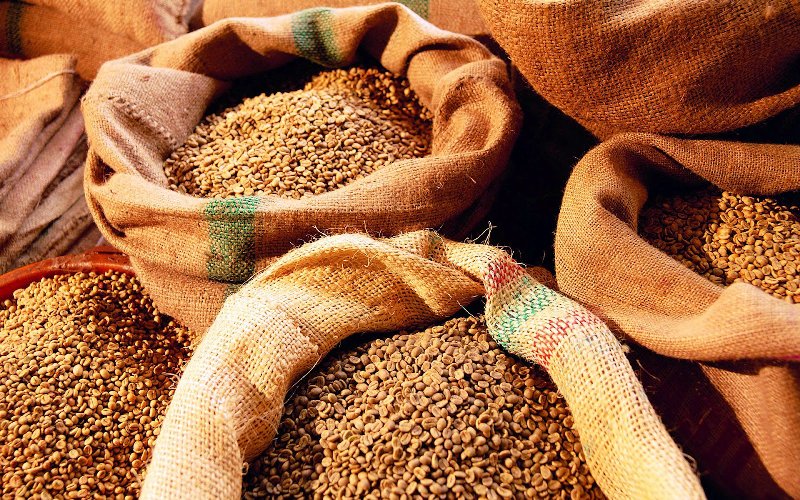 11
Система полезащитных лесных полос (ПЗЛП)
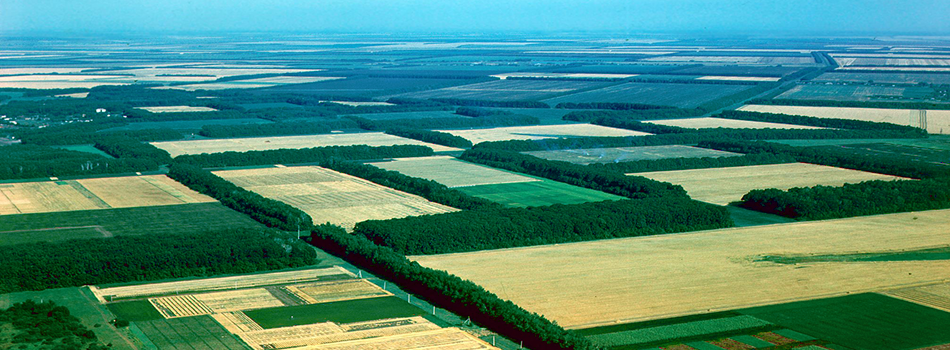 ПЗЛП на космическом снимке
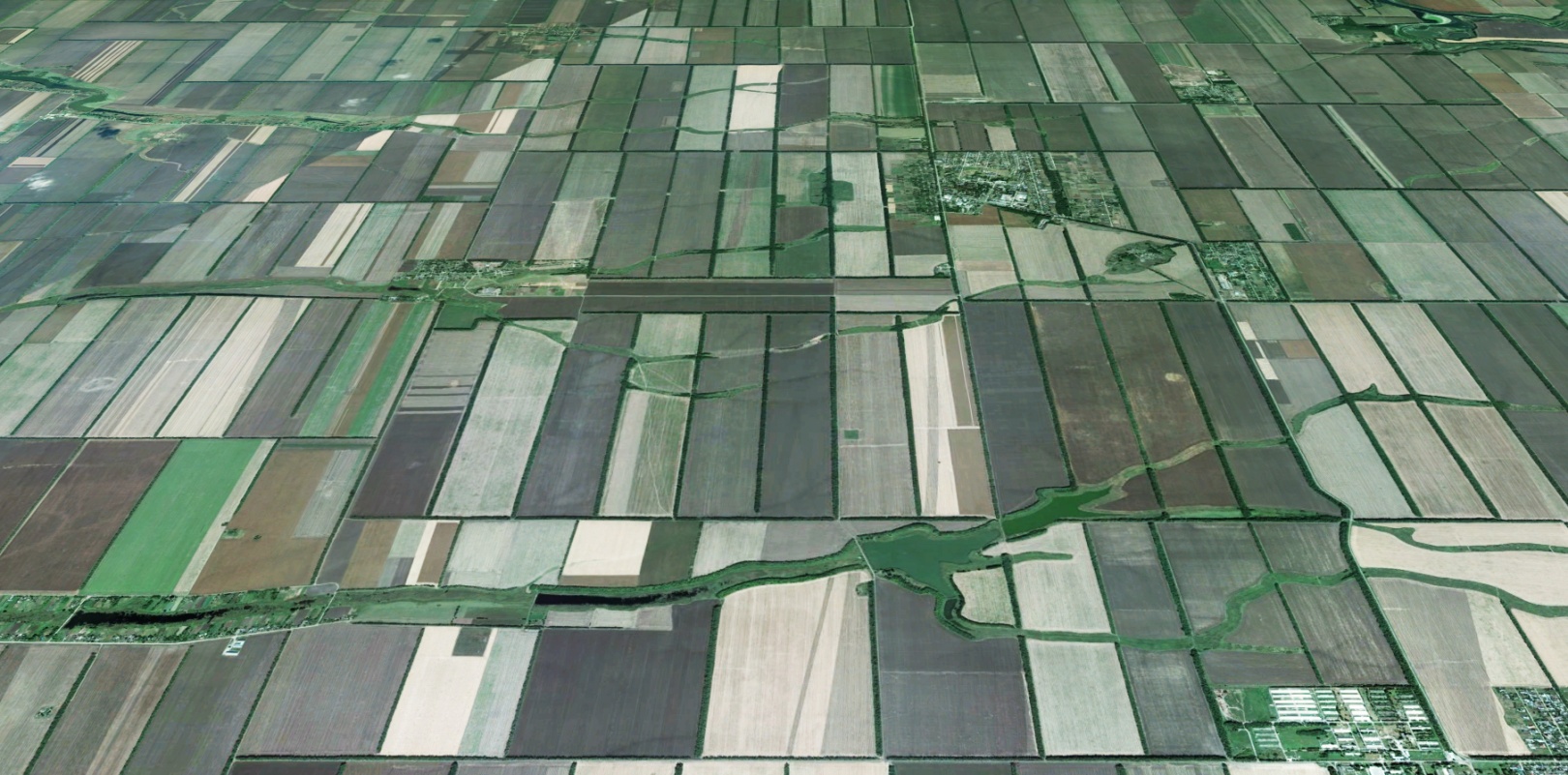 12
Пыльная буря 27 марта 2015 года в Котельниковском р-не Волгоградской обл.
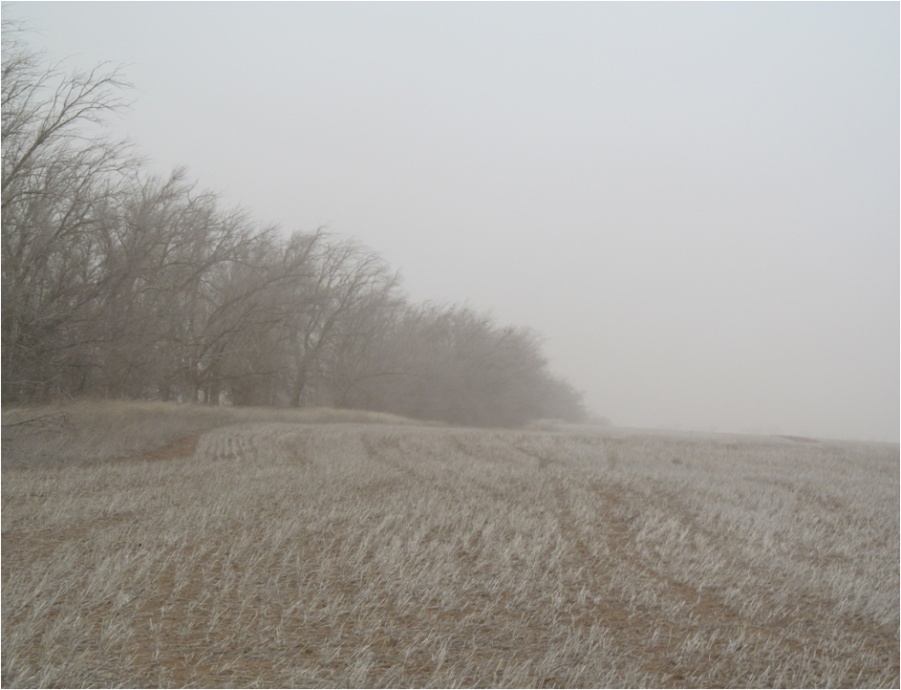 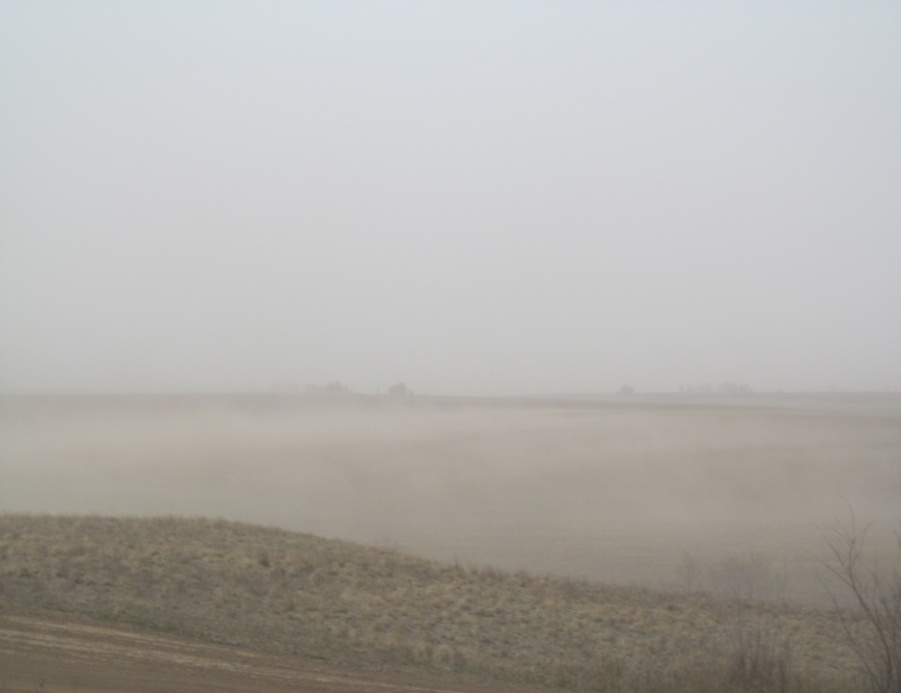 Последствия бури - 16 апреля 2015 года (высота наноса от 25 см до 1 м)
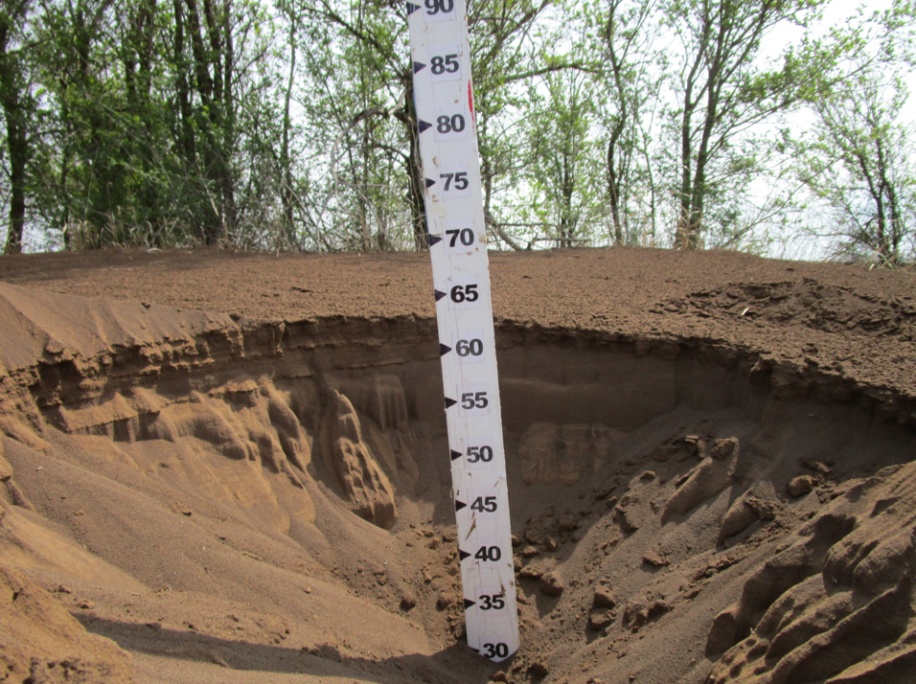 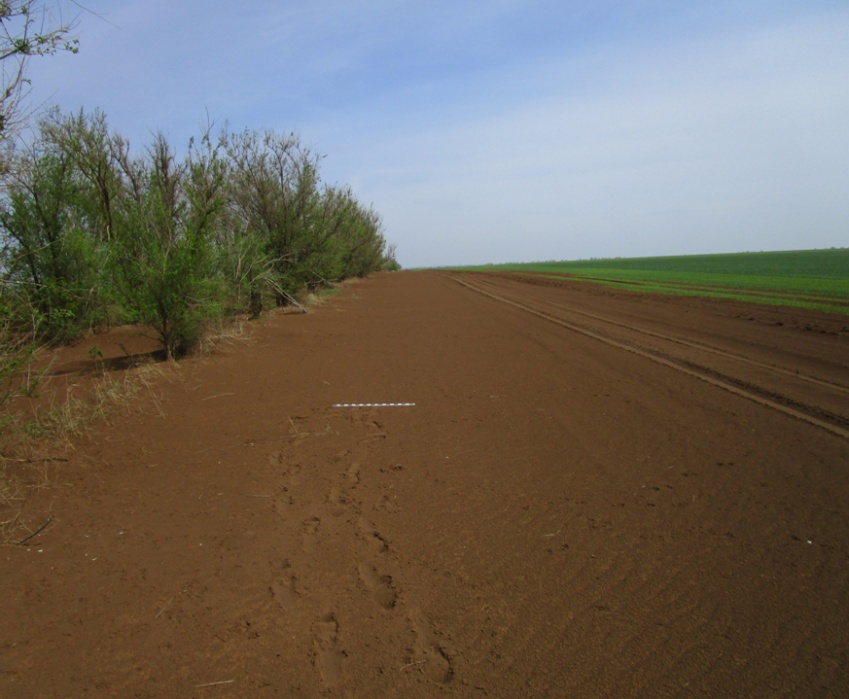 13
Последствия пыльной бури в Еланском р-не Волгоградской обл.
Высота наноса от 25 до 50 см.
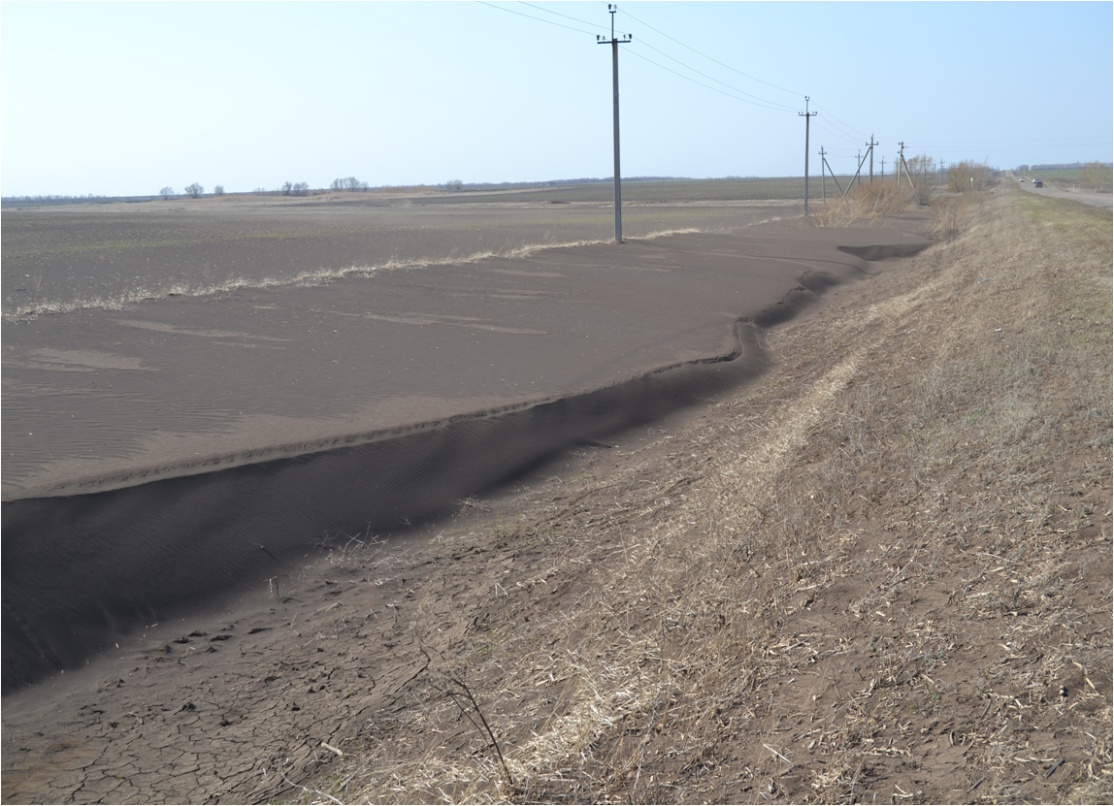 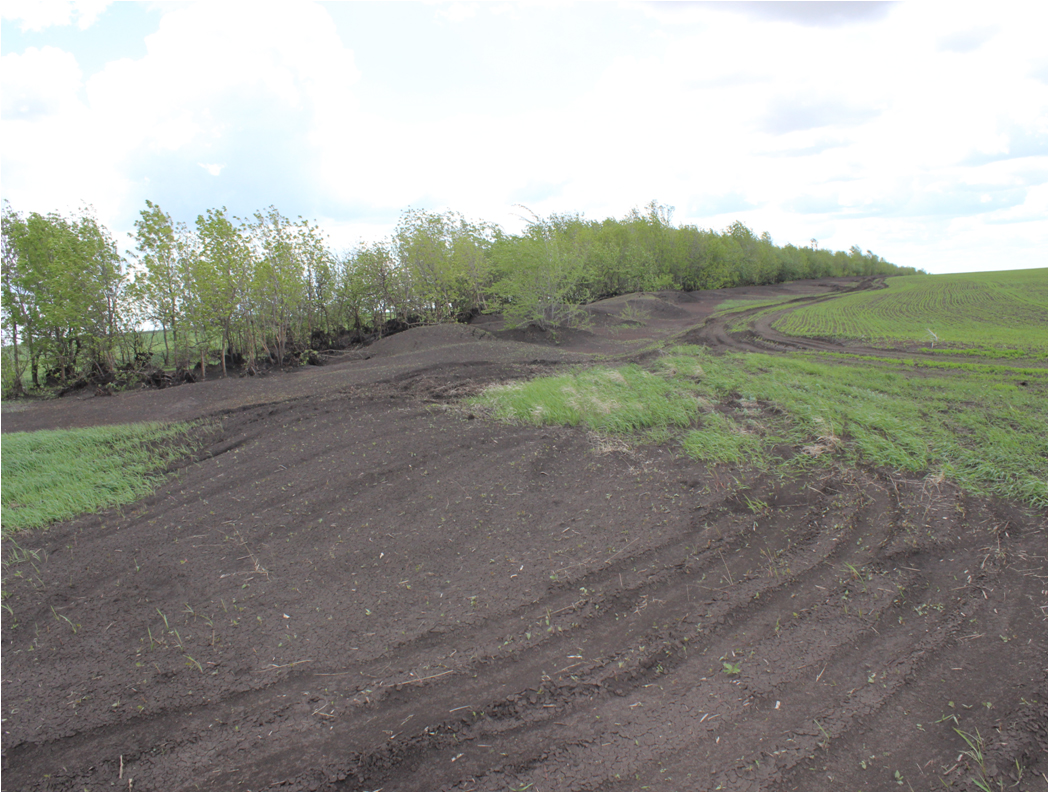 14
Федеральный научный центр агроэкологии, комплексных мелиораций и защитного лесоразведения 
Российской академии наук
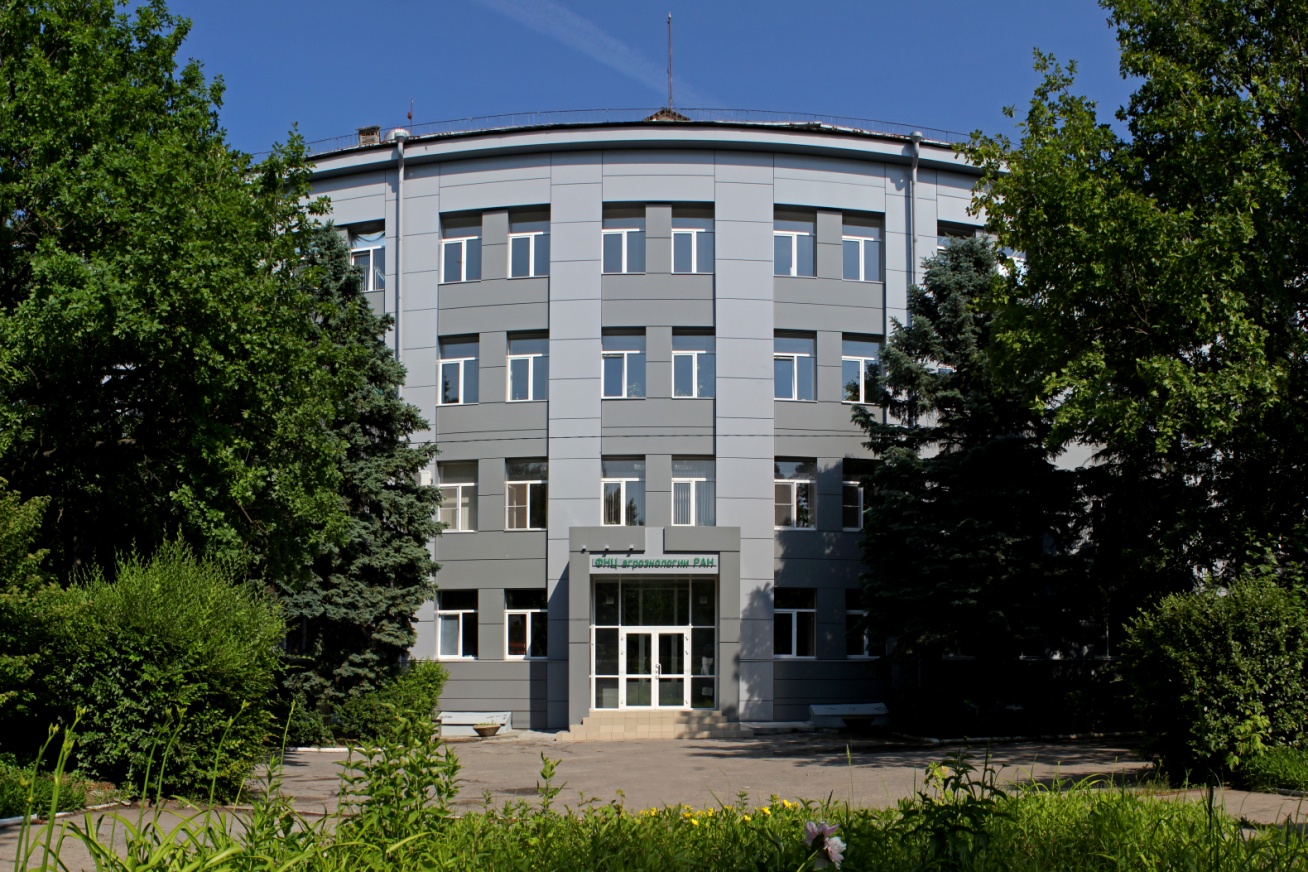 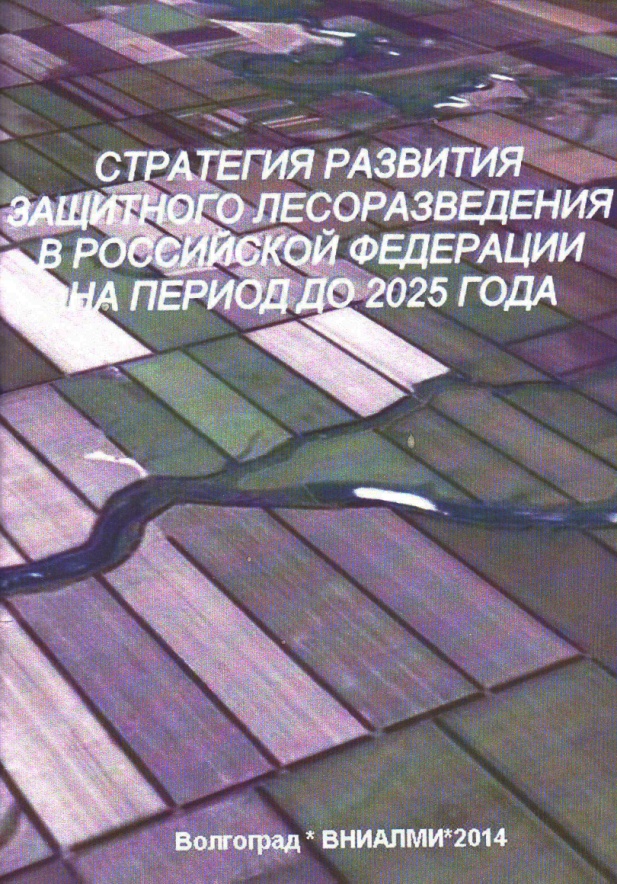 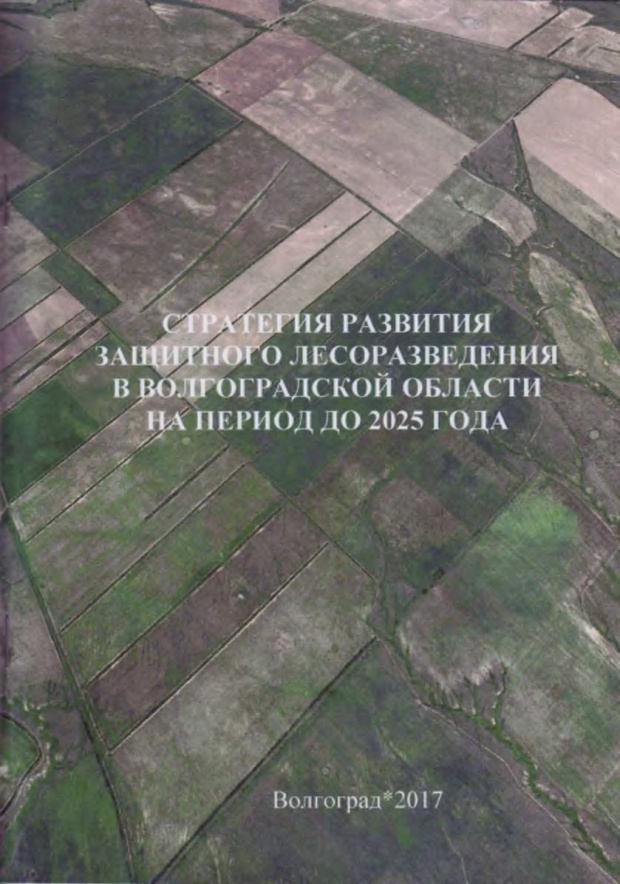 15
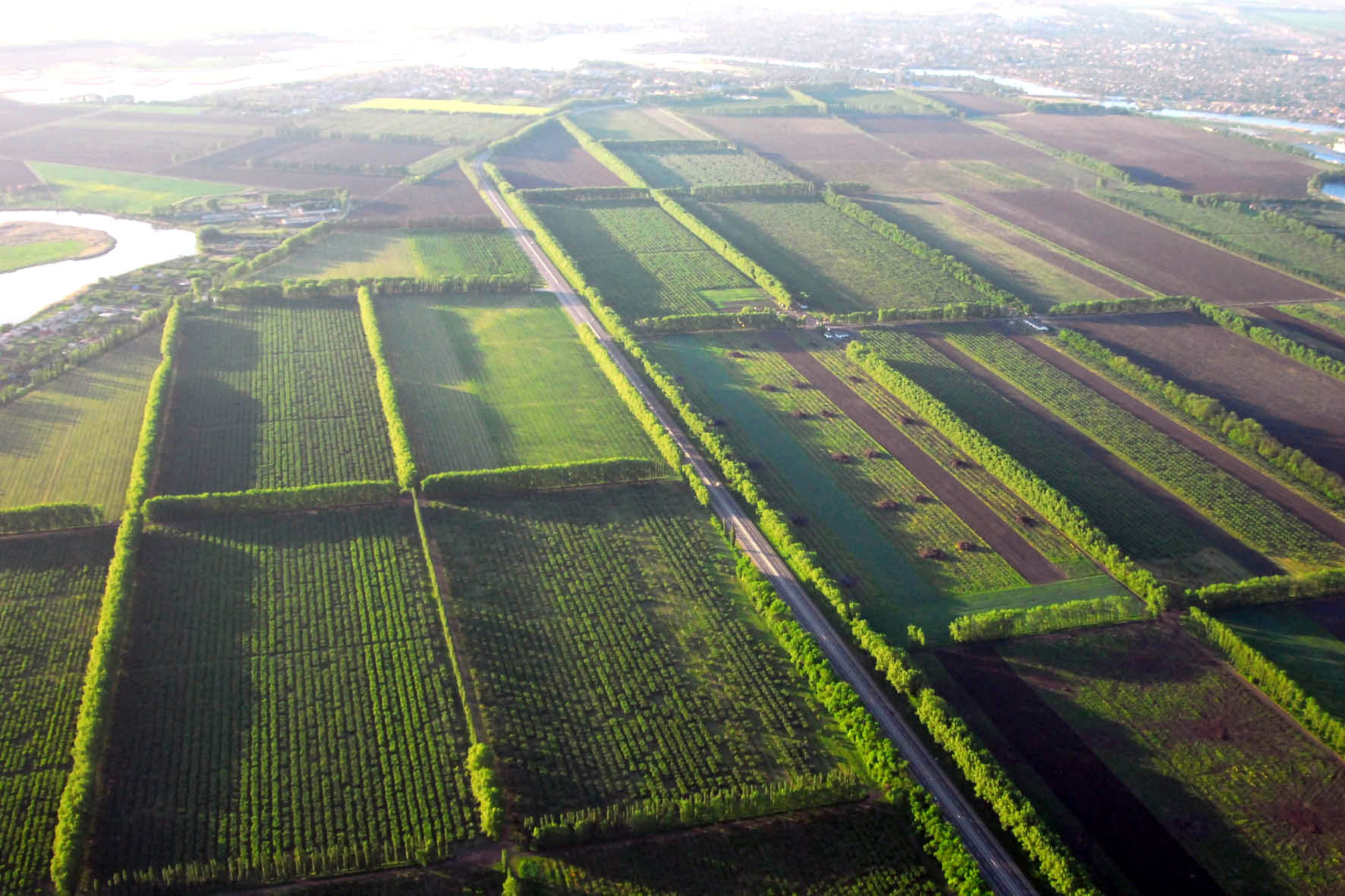 СПАСИБО ЗА ВНИМАНИЕ!